The Slope-Formula
Section 4.4
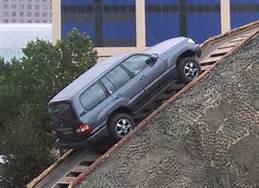 Objective:
Find slope by using the slope formula.
Random Fact: Why Learn This?
You can use the slope-formula to find how quickly a quantity, such as the amount of water in a reservoir, is changing.
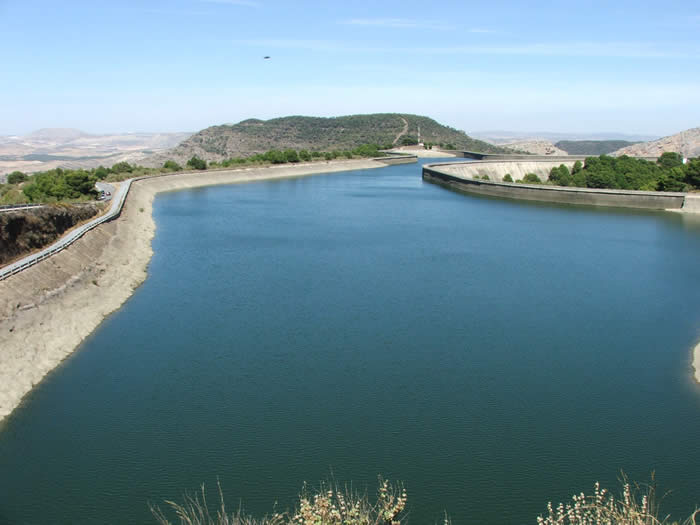 Slope Formula:
Given two points
Note: The order of subtraction is important. 
You must form the numerator and denominator using the same order of subtraction.
Incorrect:
m = y2 –y1
       x1 – x2
Example 1: Calculate the slope between (-3, 6) and (5, 2)
Remember: We use the letter  m  to represent slope
m
y-axis
x-axis
Find the slope between (-3, 6) and (5, 2)
(-3, 6)
(5, 2)
Rise
-4
-1
=
=
Run
8
2
Example 2: Find the slope between (5, 4) and (5, 2).
x1    y1
x2   y2
STOP
This slope is undefined.
y
x
Find the slope between (5, 4) and (5, 2).
Rise
-2
Undefined
=
=
Run
0
Example 3: Find the slope between (5, 4) and (-3, 4).
x2   y2
x1    y1
This slope is zero.
y
x
Find the slope between (5, 4) and (-3, 4).
Rise
0
Zero
=
=
Run
-8
Example 4: Determine the slope of the line.
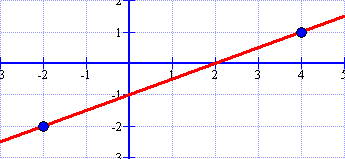 Pick two points on the line.
(-2, -2) and (4, 1)
Example 4: Determine the slope of the line shown.
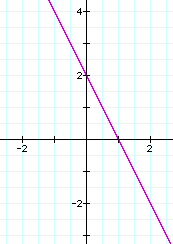 -2
-½
½
2
Example 5: Find the slope of the linear relationship.
Pick two points from the table.
(2, 5) and (5, 11)
Homework:Slope: Two-Point Formula Worksheet
Do Now (5 minutes):
Describe similarities and differences between each method of finding the slope:

Counting the rise over run vs. The slope formula
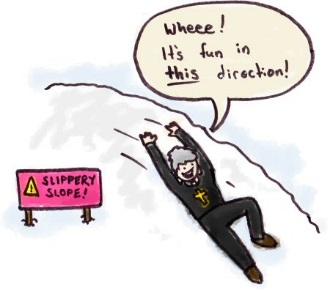 Real World Connection:
In the real world, the slope is the rate of change. 

Finding the slope can give you information about how a quantity is changing.
Example 6:
The graph shows the average electricity costs (in dollars) for operating a refrigerator for several months. 






a) Find the slope of the line.
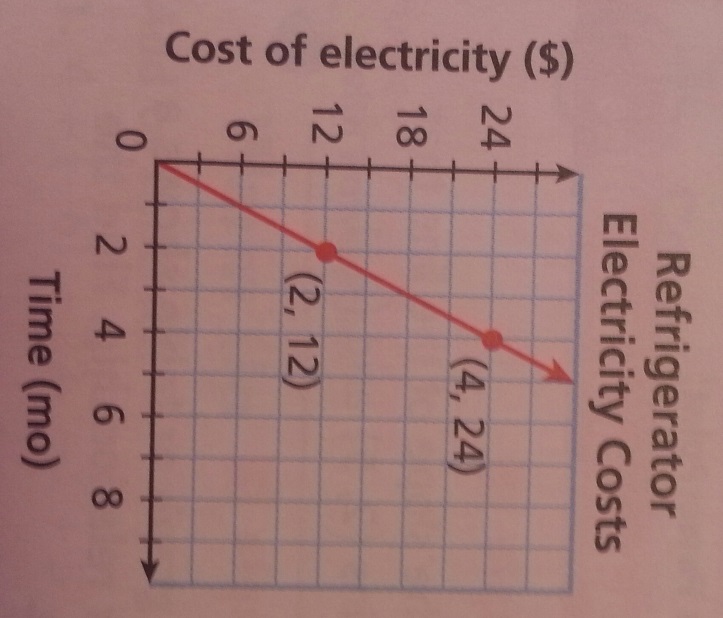 Example 6:
The graph shows the average electricity costs (in dollars) for operating a refrigerator for several months. 






m=6
b) What does the slope represent?
The cost of running a refrigerator is $6/month.
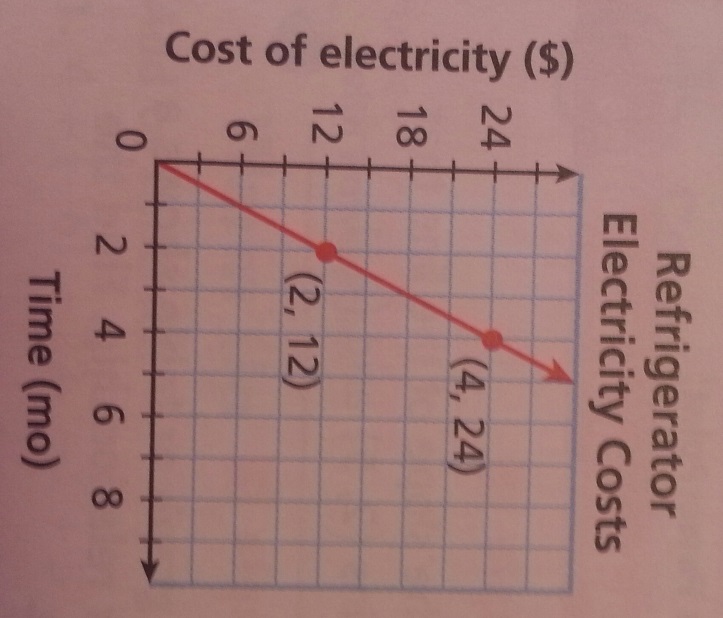 Example 7:
Find the slope of the line described by 4x – 2y = 16
First find two points that satisfy the equation. 
(the x-intercept and y-intercepts are good ones to choose)
x-intercept
4x – 2(0) = 16
4x = 16
x = 4
(4, 0)
y-intercept
4(0) – 2y = 16
-2y = 16
y = -8
(0, -8)
Example 7:
Find the slope of the line described by 4x – 2y = 16
x-intercept
(4, 0)
y-intercept
(0, -8)
Homework:
Lesson 4.4 Practice C (The Slope Formula)